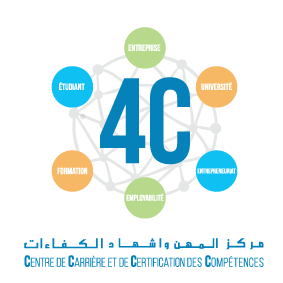 TABLEAU DE BORDS ET ACTUALITES ETUDIANT/DIPLOME SUR WWW.4C.TN
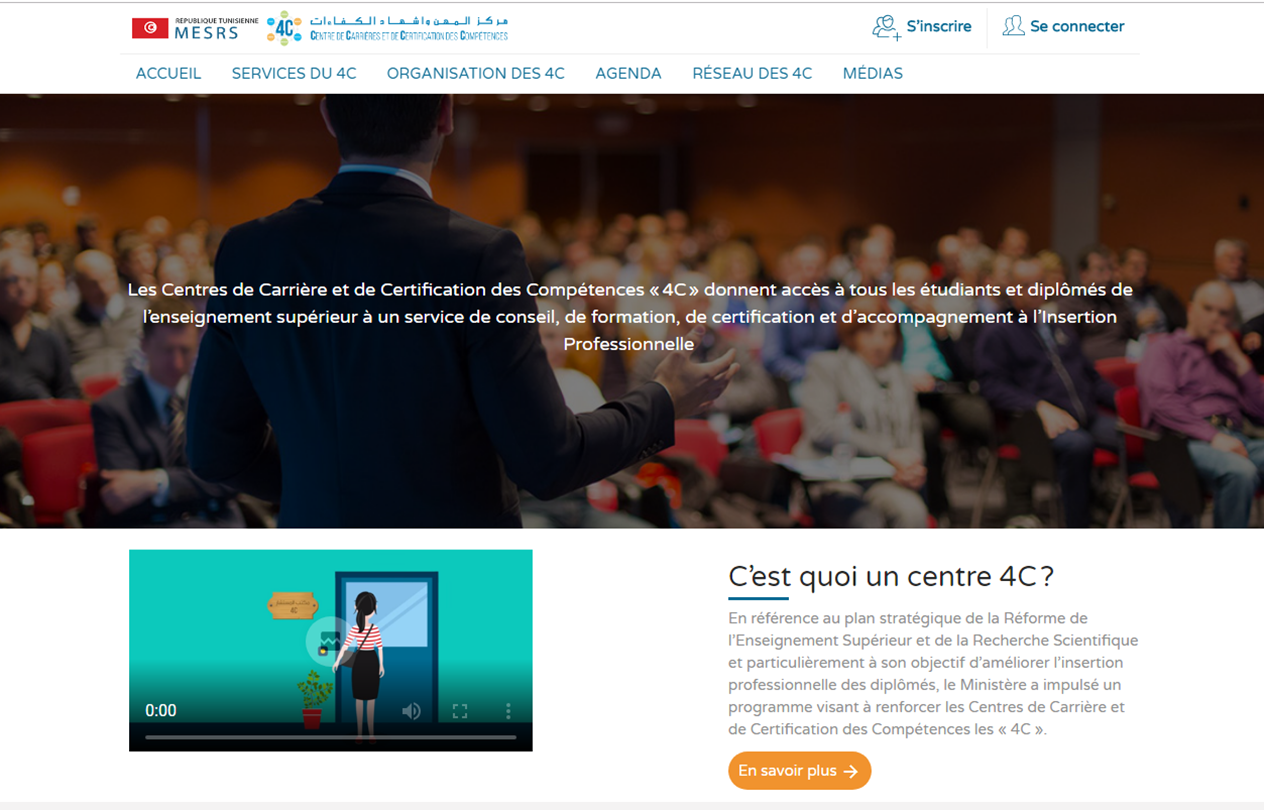 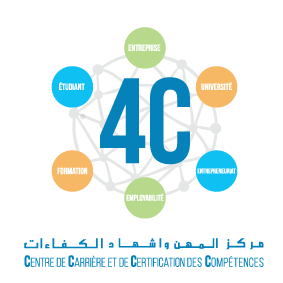 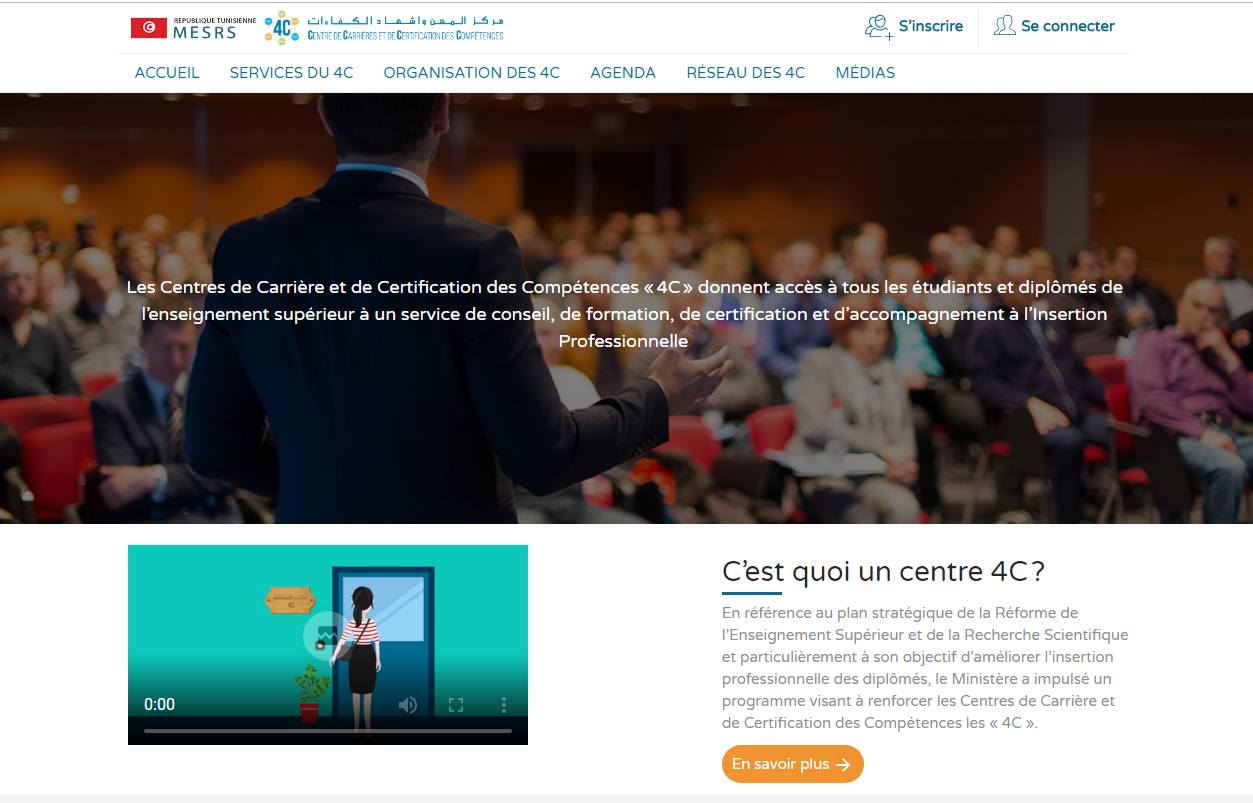 Aller sur le site: www.4C.tn 
Et se « connecter »
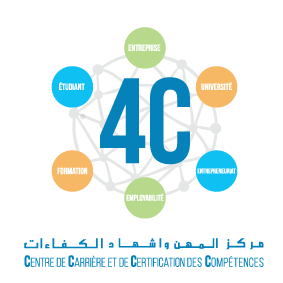 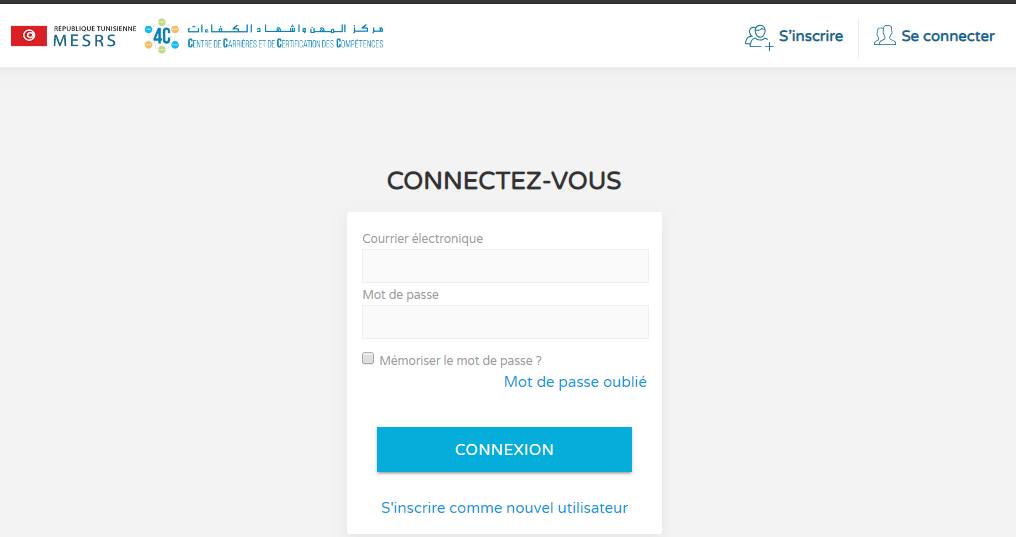 1/ Entrez votre compte institutionnel
4/ Entrez votre mot de passe et cliquez sur « connexion » 

Dans la cas où vous avez oublié votre mot de passe, cliquez sur « mot de passe oublié». Vous recevrez un nouveau mot de passe sur votre compte institutionnel
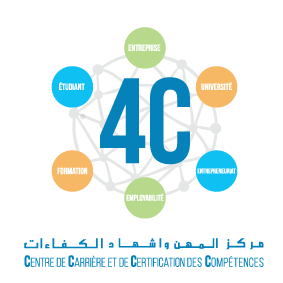 Les formations auxquelles vous vous êtes inscrit
Les certifications auxquelles vous vous êtes inscrit
Les offres auxquelles vous avez candidaté
Les événements auxquels vous vous êtes inscrit
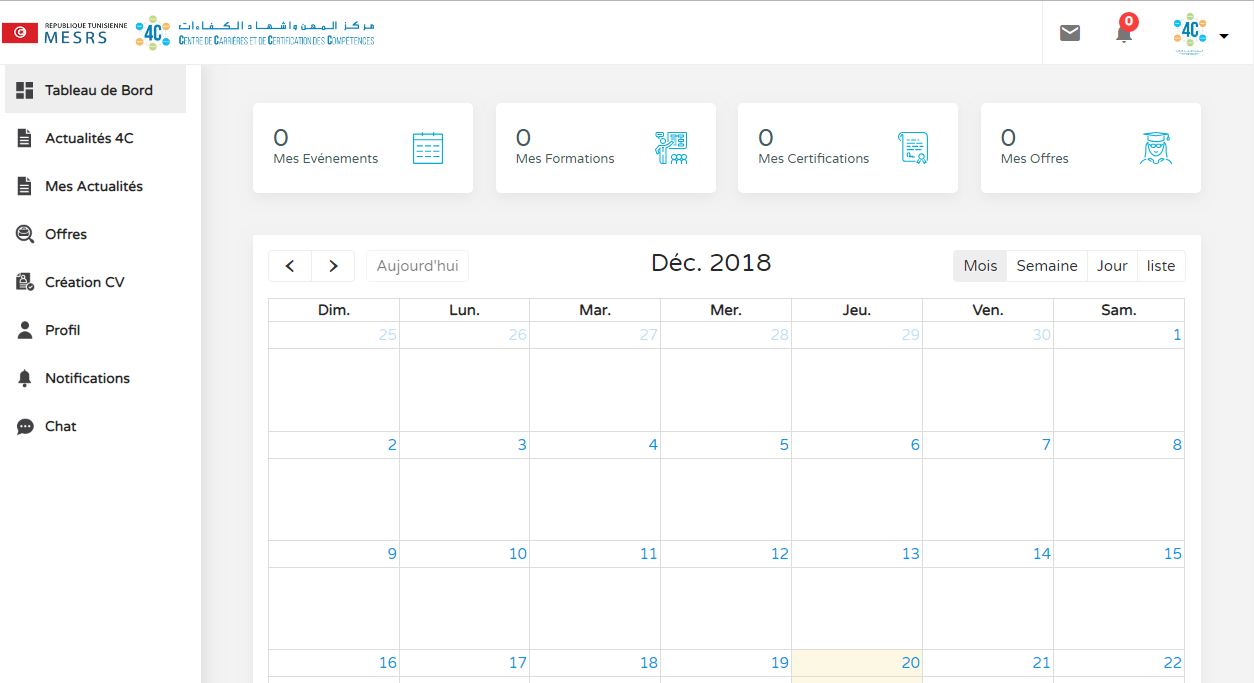 Notification
Message reçu du staff de votre 4C
Calendrier de toutes les activités (formations, événements et certifications) auxquels vous vous êtes inscrit
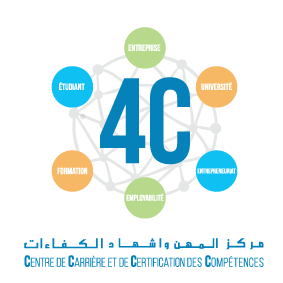 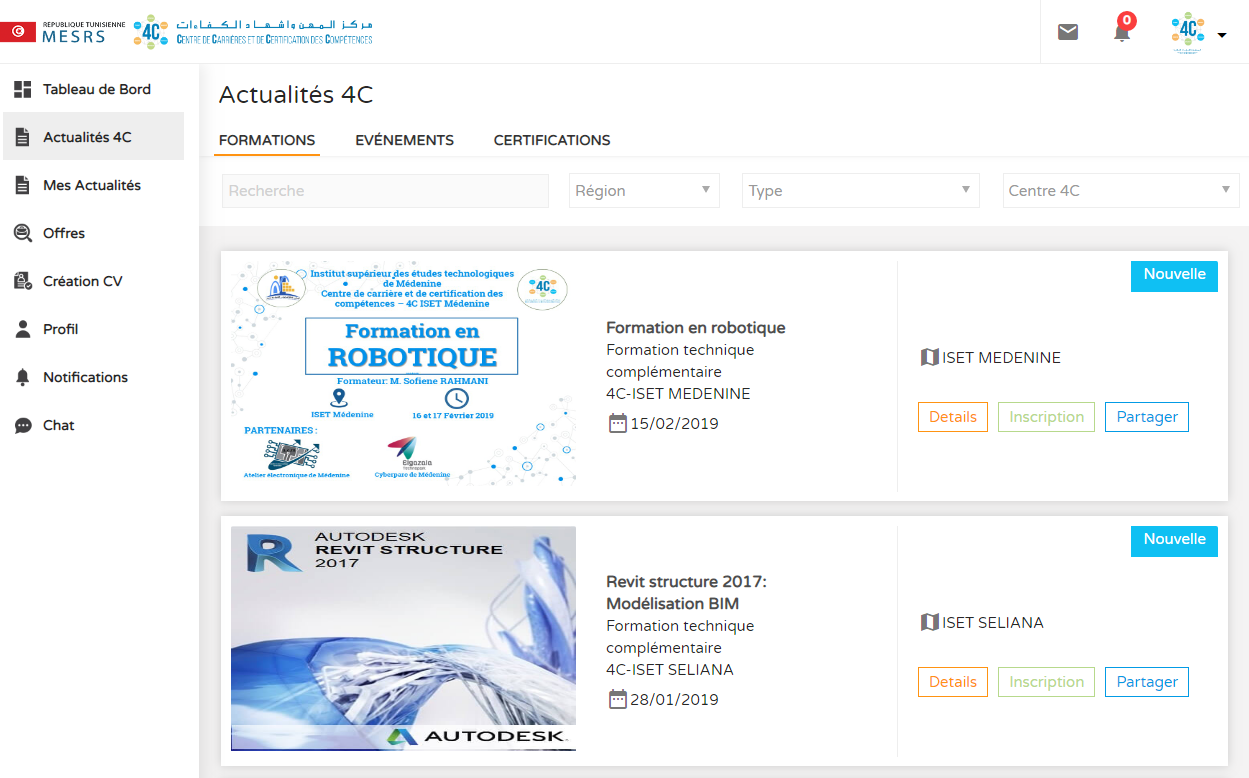 1/Cliquez sur « Actualités » pour voir toutes les activités organisées par le réseau des 4C
2/Choisissez 
« Formations » pour les formations ou ateliers 
« Evénements » pour les compétitions, séminaires, rencontres avec entreprises,….
« Certifications » pour des formations avec des examens de certification
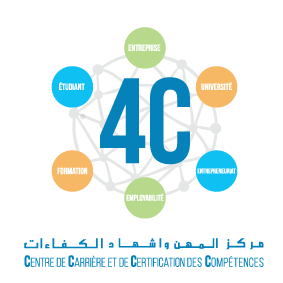 Vous pouvez chercher des activités par mot clé ou région ou type ou centre 4C
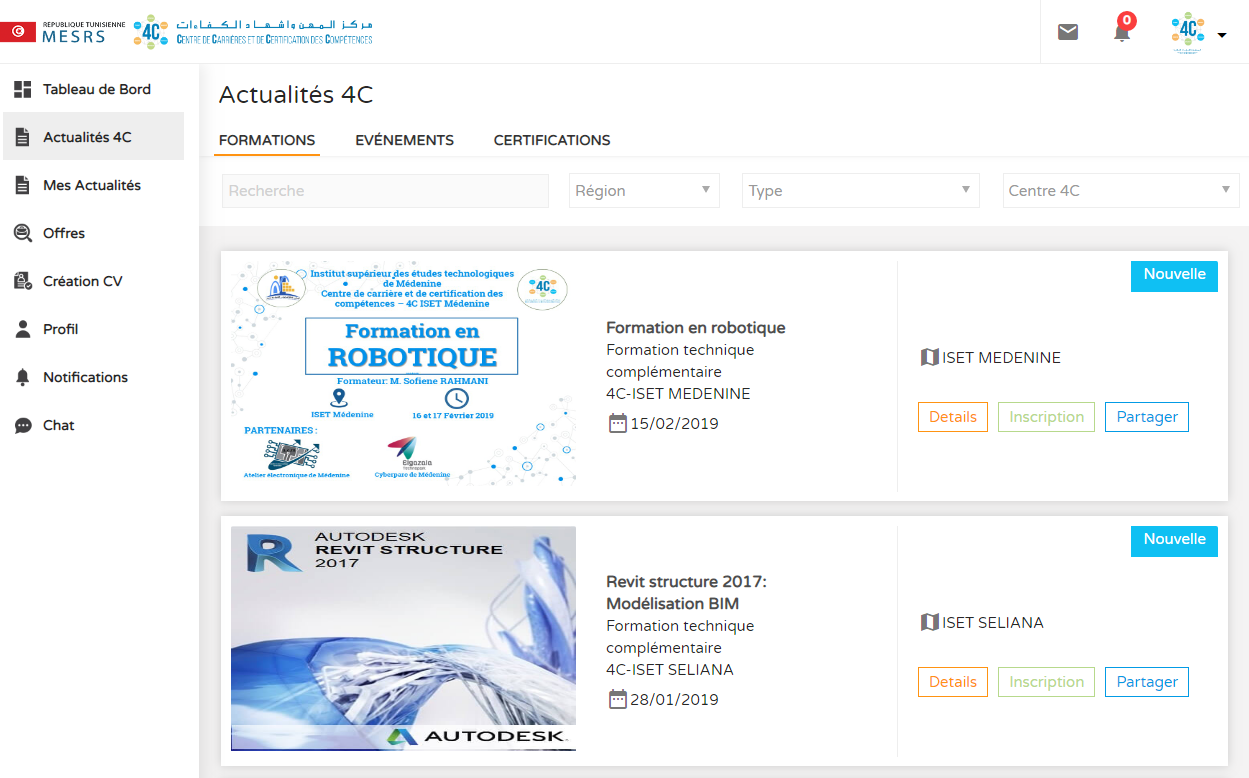 1/cliquez sur « Détails » pour voir les détails de l’activité
2/ cliquez sur « inscription » pour « s’inscrire » à l’activité
3/ cliquez sur « partager » pour partager l’activité sur votre page Facebook
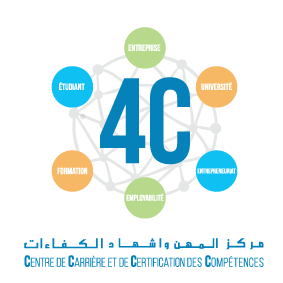 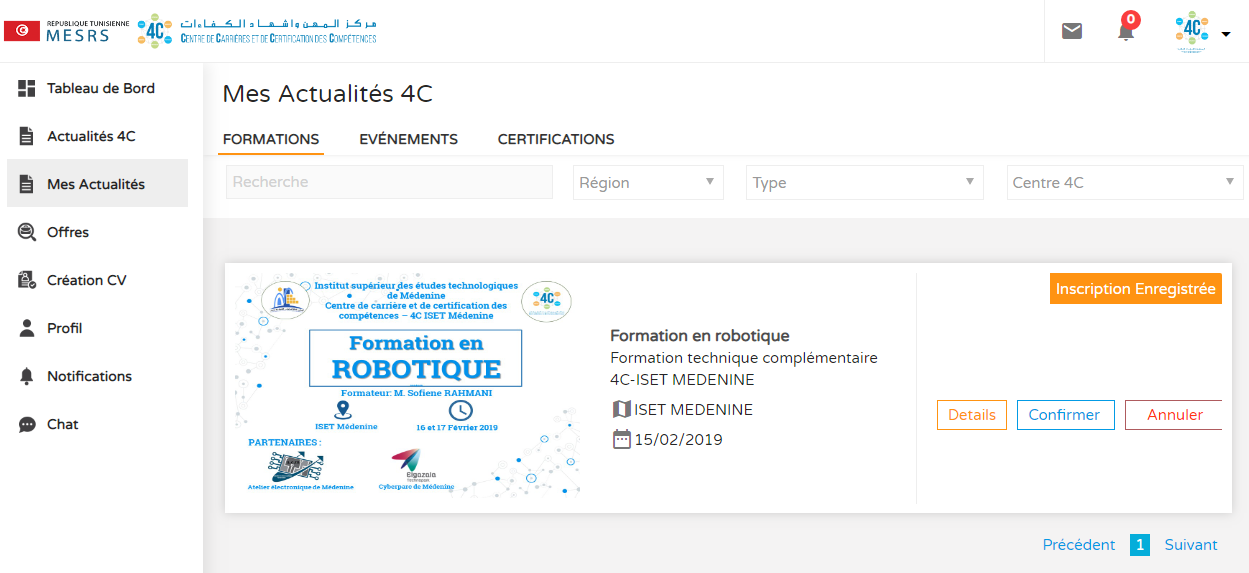 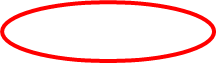 Dans « Mes Actualités », vous pouvez vérifier toutes les activités auxquelles vous vous êtes inscrit
1/ Pour confirmer votre participation à l’activité vous appuyez sur « confirmer »
2/ Pour annuler votre participation à l’activité vous appuyez sur « Annuler »
Toutes les offres sur la plateforme
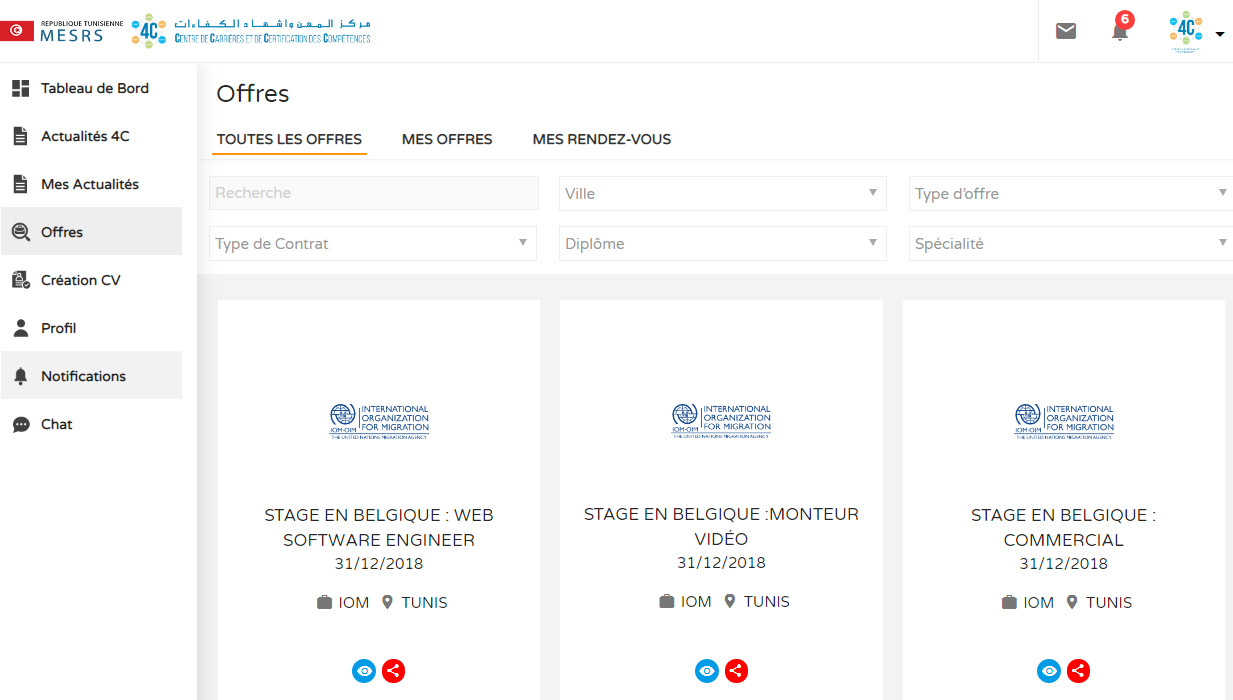 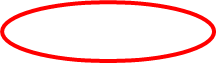 Date d’expiration de l’offre
Pour partager l’offre sur Facebook
Pour voir le détail de l’offre
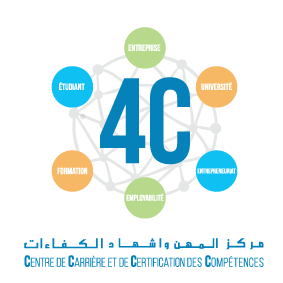 Vous pouvez chercher des offres d’emploi par mot clé ou ville ou type d’offre ou type de contrat ou diplôme ou spécialité
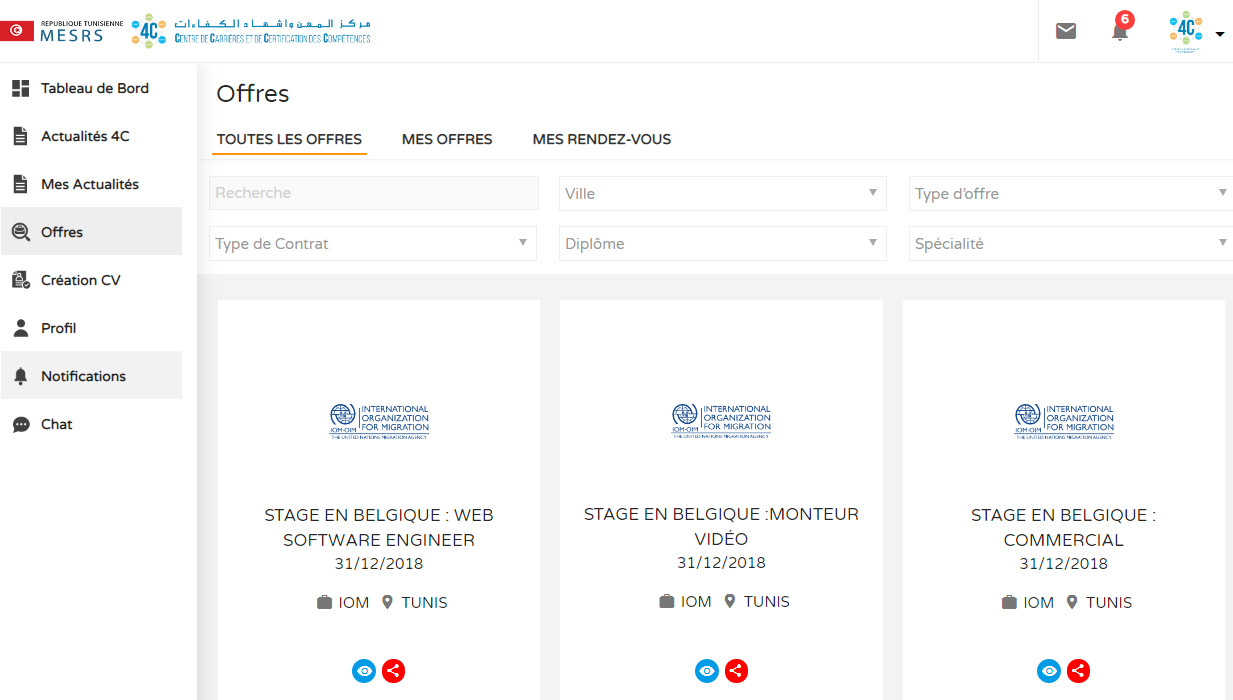 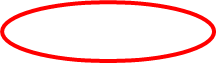 Cliquez pour voir les détails de l’offre
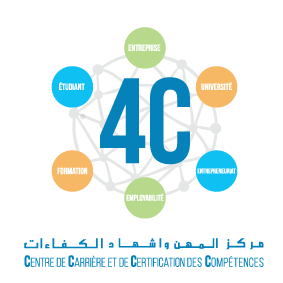 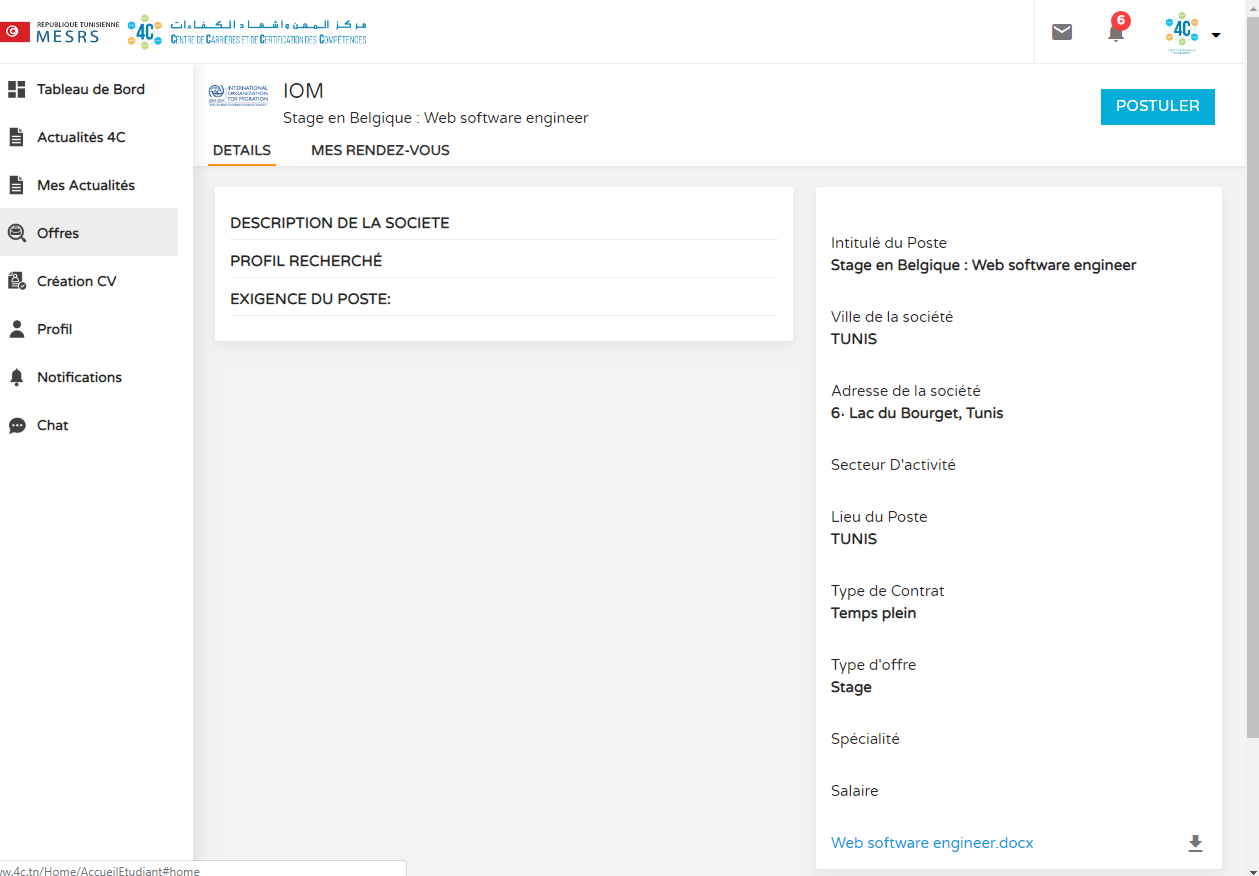 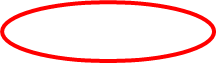 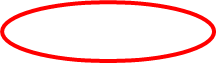 Téléchargez le fichier détails de l’offre
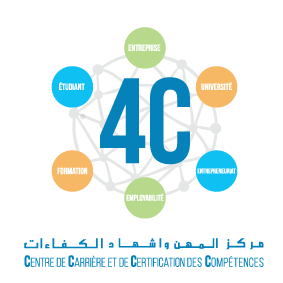 Toutes les offres auxquelles vous avez candidaté
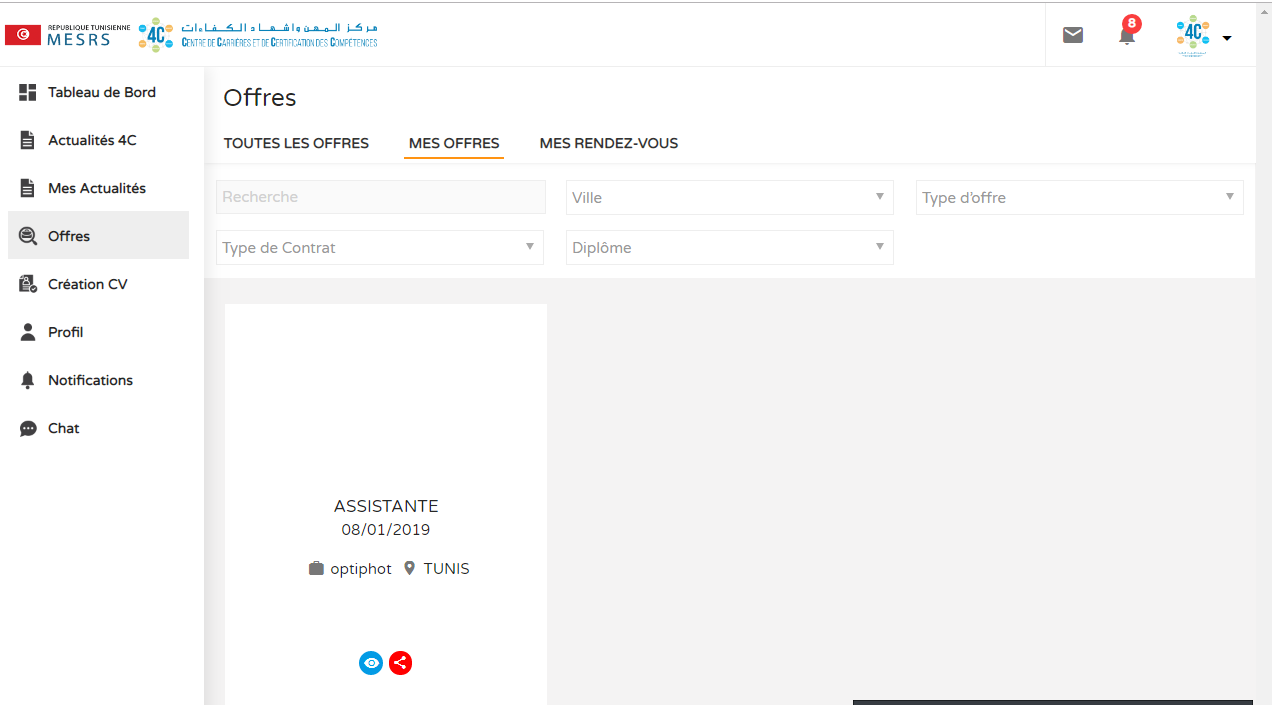 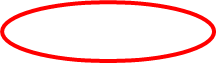 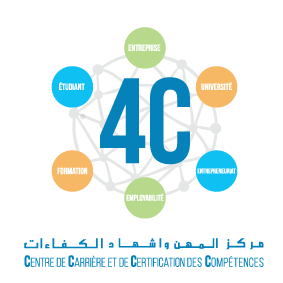 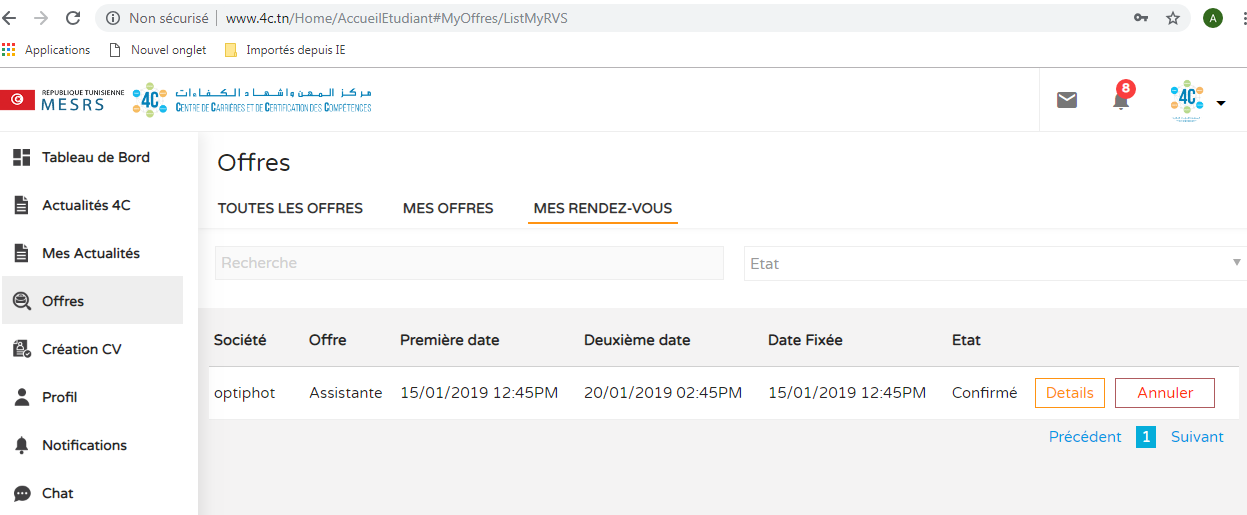 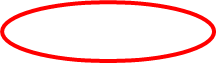 Vos Rendez-vous avec les entreprises auxquelles vous avez candidaté
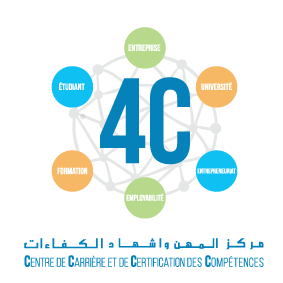 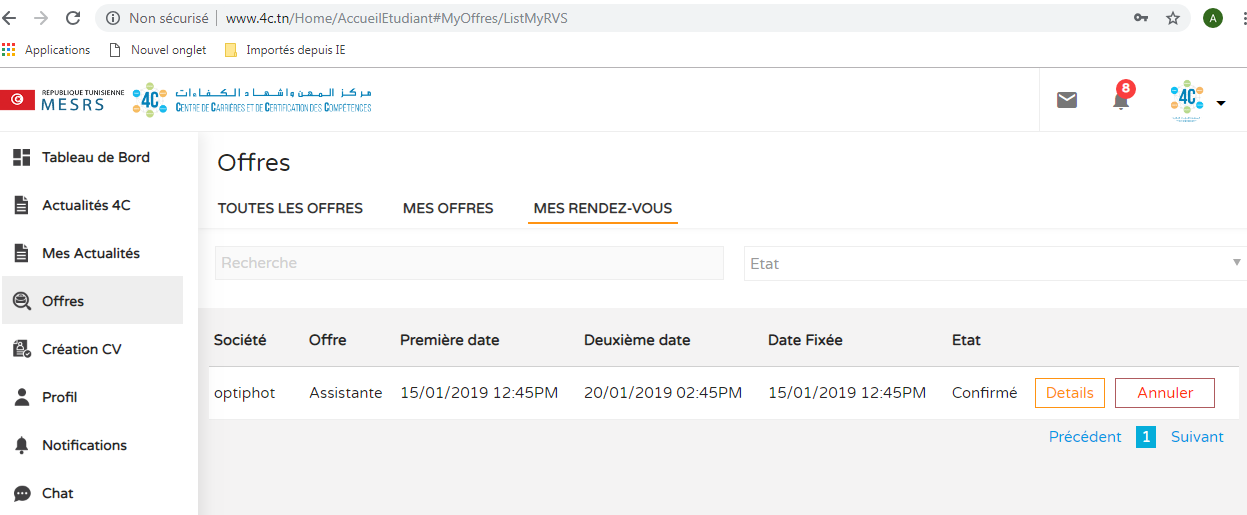 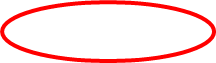 1ère date proposée par l’entreprise pour l’entretien
2ème date proposée par l’entreprise pour l’entretien
Date fixée pour l’entretien par vous
Le nom de l’entreprise
Réponse de l’entreprise de la date à la date que vous avez proposé
L’intitulé de l’offre
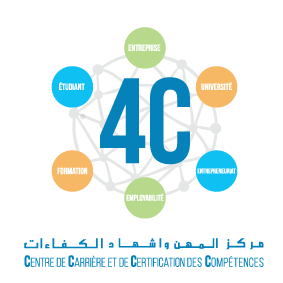 Pour télécharger en PDF votre CV
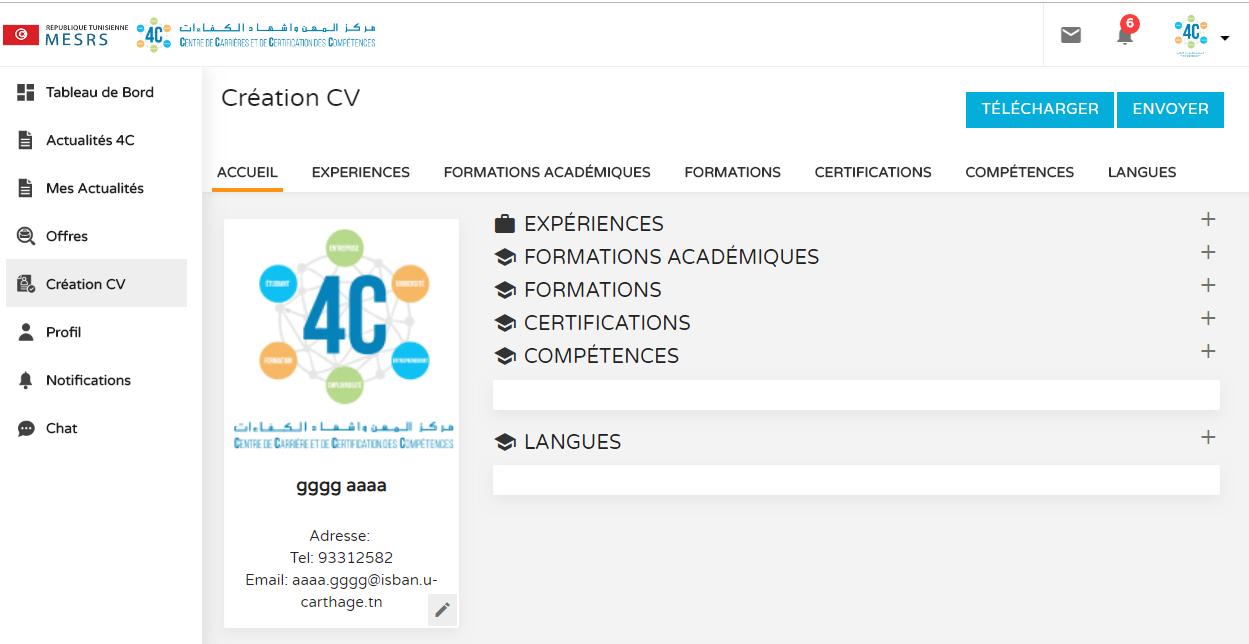 Envoyer à un 4C pour correction
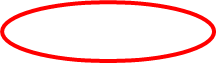 Pour ajouter une expérience/formation académique/certification/compétence/langue
Modifier les données personnelles
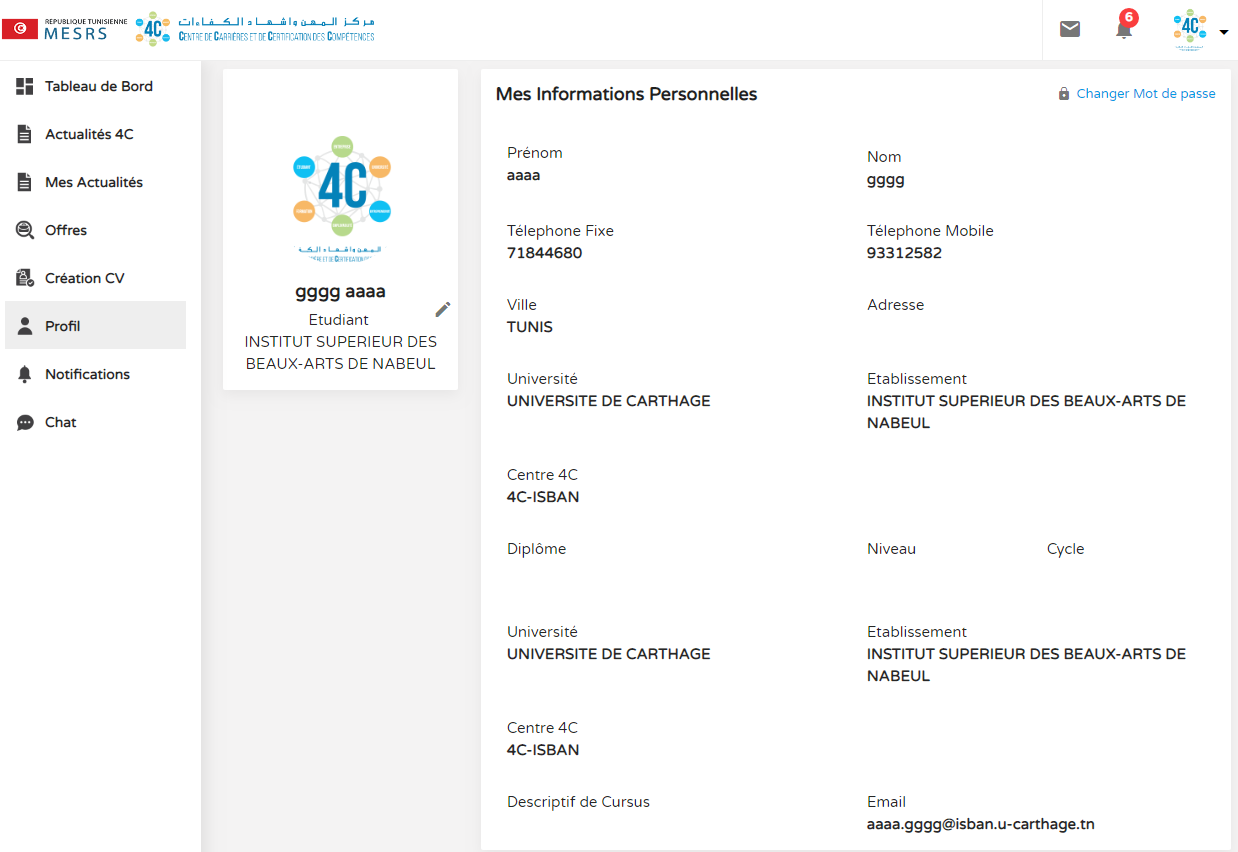 Changer le mot de passe
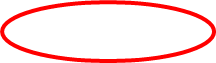 Uploader la photo d’identité
Changer les données personnelles
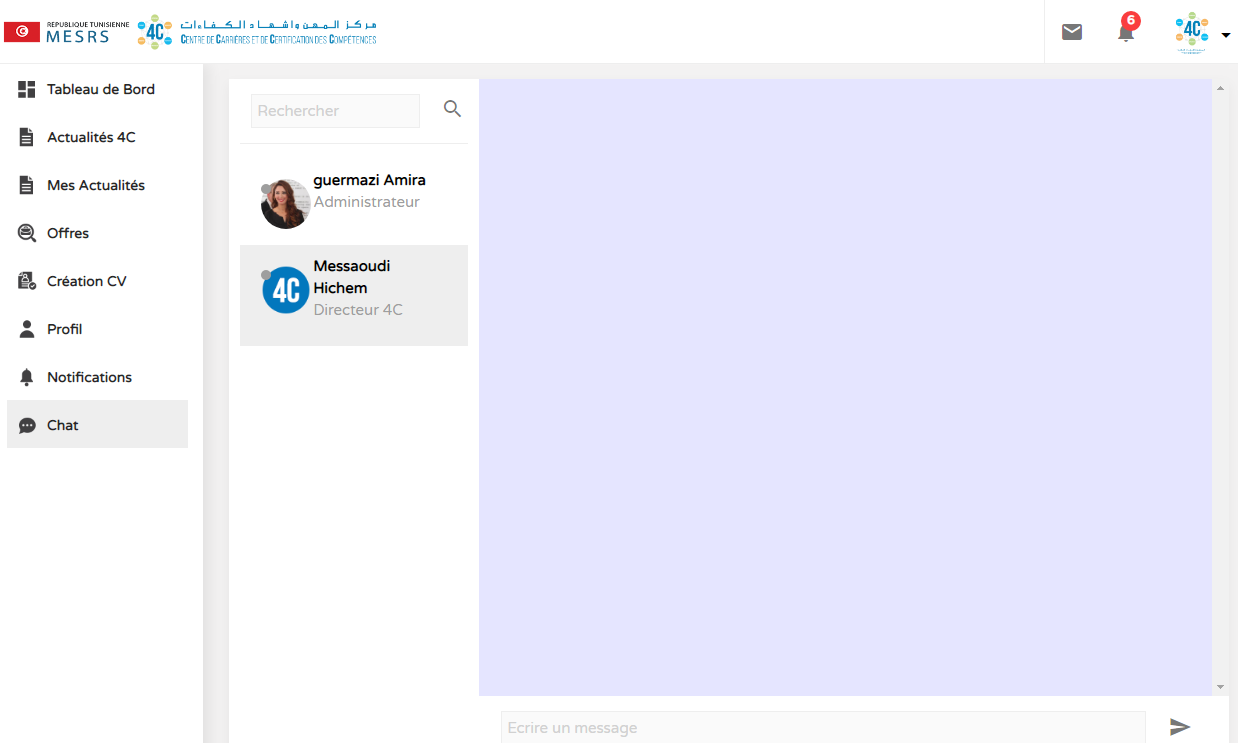 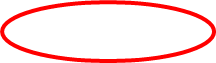 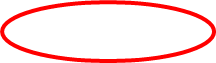 Engager une discussion avec le staff 4C de votre établissement